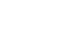 ΤΜΗΜΑ ΝΟΣΗΛΕΥΤΙΚΗΣ
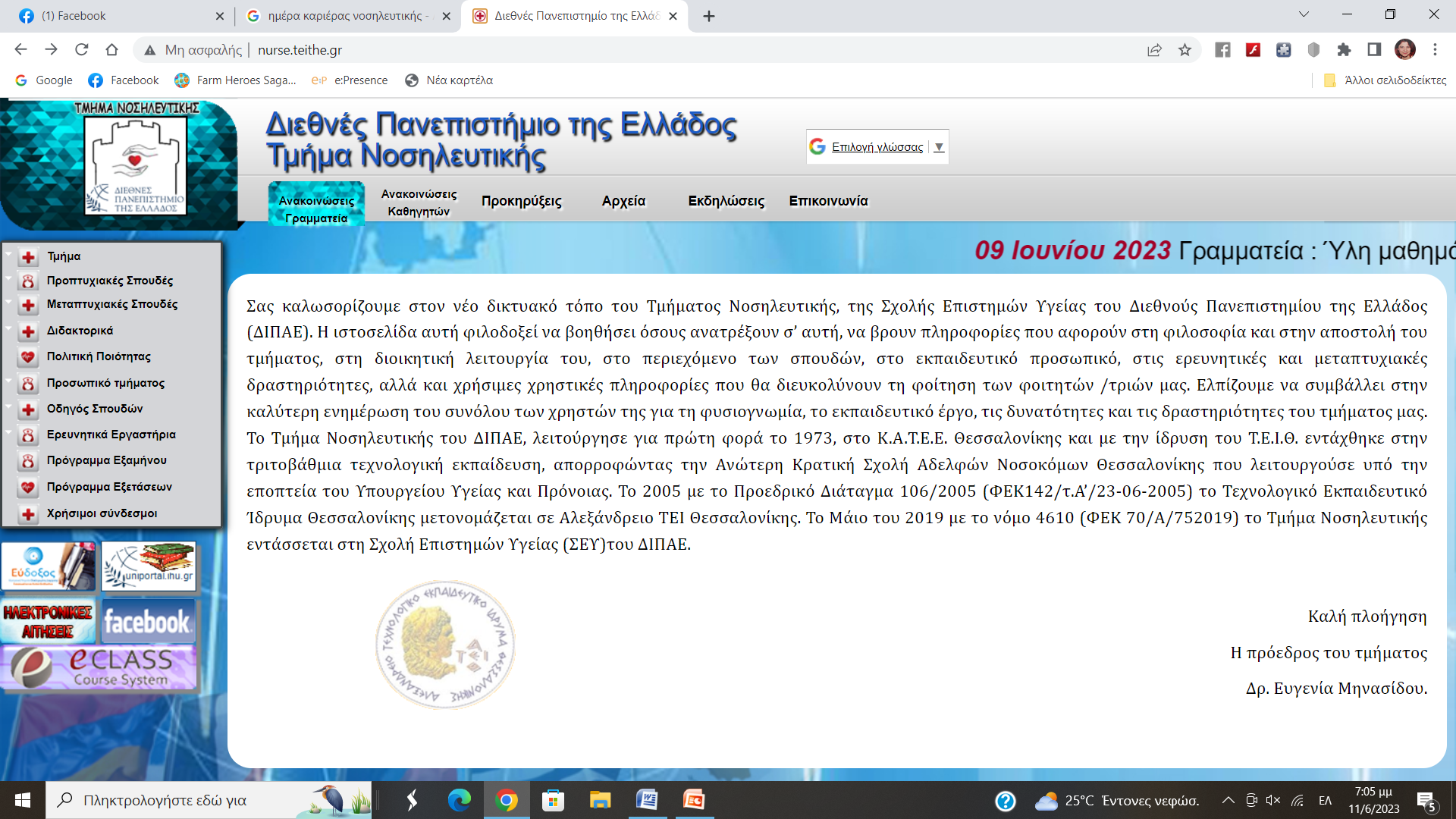 ΗΜΕΡΑ  ΚΑΡΙΕΡΑΣ  2023
ΘΕΜΑΤΑ ΣΤΑΔΙΟΔΡΟΜΙΑΣ
ΠΑΡΟΥΣΙΑΣΗ ΜΕΤΑΠΤΥΧΙΑΚΩΝ ΠΡΟΓΡΑΜΜΑΤΩΝ ΣΠΟΥΔΩΝ
ΠΑΡΟΥΣΙΑΣΗ ΦΟΡΕΩΝ-ΕΠΙΧΕΙΡΗΣΕΩΝ

ΠΑΡΑΣΚΕΥΗ 30 ΙΟΥΝΙΟΥ
ΑΜΦΙΘΕΑΤΡΟ  ΦΙΛΙΠΠΟΣ
               12:00

ΑΛΕΞΑΝΔΡΕΙΑ ΠΑΝΕΠΙΣΤΗΜΙΟΥΠΟΛΗ
ΣΙΝΔΟΣ